Unit 6　Disaster and hope
Part Ⅰ Starting out & Understanding ideas
WWW.PPT818.COM
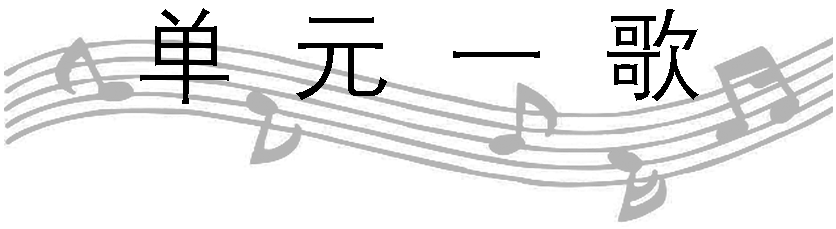 导读：这首轻柔摇滚歌曲最早由理查德·卡朋特(Richard Carpenter)和约翰·贝迪斯(John Bettis)创作于1973年，卡朋特兄妹乐队(The Carpenters)将其收录于专辑《此时，彼刻》(Now & Then)中并作为该专辑的主打歌曲。电影《生命因你而动听》将其作为插曲，该歌曲也入围奥斯卡百年金曲，成为永恒畅销单曲之一。
Yesterday Once More
When I was young
I’d listen to the radio
①____________ for my favorite songs
When they played I’d sing along
It made me smile
Those were such happy times
And not so long ago
How I wondered where they’d gone
But they’re back again
Just like a long lost friend
Waiting
All the songs I love so well
Every sha－la－la－la
Every wo－wo ②____________ shines
Every shinga－linga－ling
That they’re starting to sing so fine
When they get to the part
③____________ he’s breaking her heart
It can really make me cry
Just like before
It’s yesterday once more...
still
Where
昨日再现
当我还很小的时候
我就喜欢收听电台
等着我最爱的歌曲
音乐声响我也跟着吟唱
那总让我开心一笑
那些快乐的时光
就发生在不久以前
我在好奇它们何去
却发现它们重新归来
就像久违的朋友
所有我以前喜爱的歌曲
每一声沙—啦—啦
每一声喔—喔依旧富有魅力
每一声淅—哩—哩
如今依旧动听
当歌曲唱道
他让她伤了心
我真的会泪流满面
就像以前一样
这就是昨日再现……
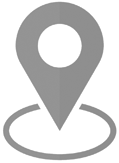 素 养 导 航
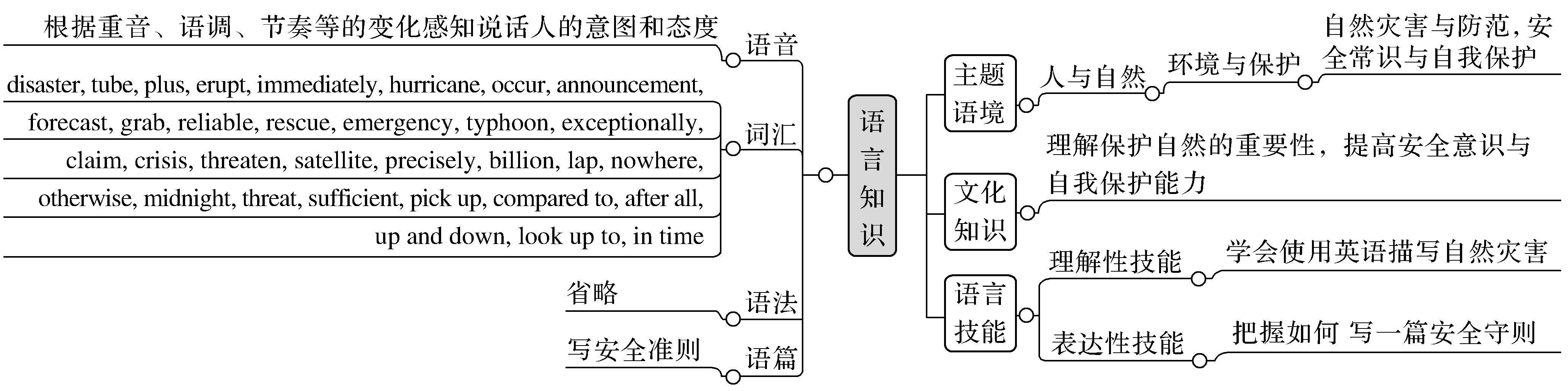 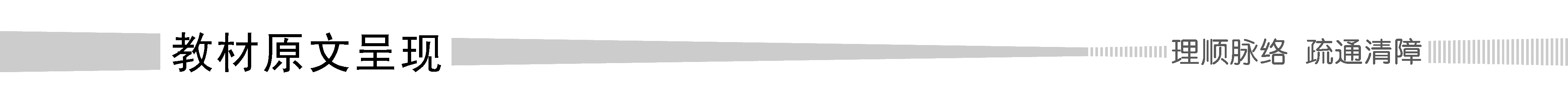 (1)Picking up a free newspaper at the Tube station，I see the title “Hot! Hot! Hot！”.Today，the temperature in London is expected (2) to reach 30 plus degrees! The average high temperature in July is only 22 degrees，(3) so over 30 is not usual for London.It’s going to be awful on the Central Line，with no air conditioning.Why did they have to invent the Tube before air conditioning? It’s just typical that my journey is on one of the oldest lines，as well as one of the deepest.It’s the hottest on the whole Tube system.
Sure enough，(4)going down the stairs and onto the platform is like jumping into a volcano (5) that’s erupting.This，however，is nothing (6) compared to the train.(7) Because there’s no air conditioning，the temperature inside the train can reach 35 degrees! It’s lovely at the beach，but not so (8) when you’re wearing a suit and in a crowd of passengers! I’m sure (9) the passenger next to me and I are melting and becoming one! I had bacon and eggs for breakfast，and now I’m feeling a bit sick—I hope (10)I can make it to Bank station...I’ll avoid the feeling (11) by thinking about work.I work in a tall，glass building.One very hot summer，the sun reflected off it and melted cars parked below! Will this happen again today?
Yes，each summer in London definitely seems hotter than the last.I suddenly feel a bit scared.Perhaps now is the time (12) to start planning for the future? I should probably put my flat on the market and buy a boat.That way，(13) when the Thames rises and there is a flood in London，I’ll still be able to get to work.But wait! Would I still have a workplace (14) to go to? My office is only on the third floor of the building，so quite low.I’ll speak with my manager about (15)moving to the top floor.Most importantly，I will need to learn to swim! I’ll join a beginner’s swimming class immediately.Then I’ll be able to survive (16)even when the tall buildings are flooded.
(17)Looking through my newspaper，I’m shocked by photos (18) showing that a hurricane in Asia has destroyed a town.What’s more，heavy rain in Eastern Europe has caused landslides，and the heat across Southern Europe has caused forest fires.Experts say (19) this bad weather has occurred due to climate change.News like this makes me feel nervous.Now that it’s hard to avoid a disaster on Earth，perhaps I should start thinking about moving to space...
“The next station is Bank！” comes the announcement.That’s my destination.(20) Stepping out of the station with a heavy heart，I suddenly feel a fresh wind on my face.Well，maybe I have been worrying too much.After all，it’s only 30 degrees outside!
(1)Picking up a free newspaper at the Tube station为现在分词短语作时间状语。
(2)不定式作主语补足语。
(3)so引导结果状语从句。
(4)going down...为动名词短语作主语。jumping into a volcano为动名词短语作介词like的宾语。
(5)that引导定语从句，修饰volcano。
(6)compared to the train为过去分词作条件状语。
(7)Because引导原因状语从句。
(8)when引导时间状语从句。
(9)本句为宾语从句，省略了连接词that。
(10)本句为宾语从句，省略了连接词that。
(11)by thinking about work为by doing结构作方式状语。
(12)不定式作后置定语，修饰the time。
(13)when引导时间状语从句。
(14)不定式作后置定语，修饰workplace。
(15)moving to the top floor为动名词作介词about的宾语。
(16)when引导时间状语从句，even表示强调。
(17)Looking through my newspaper为现在分词作时间状语。
(18)showing that a hurricane in Asia...为现在分词短语作后置定语修饰名词photos；其中that引导宾语从句，作动词show的宾语。
(19)本句为动词say的宾语从句，省略了连接词that。
(20)Stepping out of the station with a heavy heart为现在分词作时间状语。
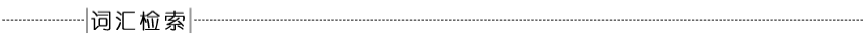 ①pick up拿起
②average adj.平均的
③awful adj.糟糕的
④air conditioning空调
⑤typical adj.典型的，有代表性的
⑥go down下去
⑦platform n.站台；平台
⑧volcano n.火山
⑨compared to和……比起来
⑩a crowd of一群 
⑪melt v.融化
⑫bacon n.咸肉；熏肉
⑬sick adj.恶心的
⑭make it成功
⑮think about思考，考虑
⑯reflect off 反射
⑰definitely adv.无疑地，一定
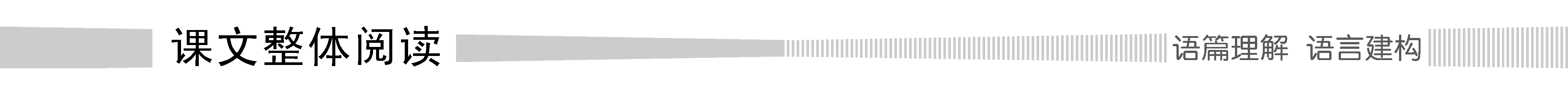 Step Ⅰ　General reading
Match each paragraph with its main idea.
Para.1　　　	A.Disasters around the world
Para.2  	B.The high temperature in London tube
Para.3  	C.The preparation for the hot future
Para.4  	D.The terrible experience in the hot train
Para.5  	E.Trying to be optimistic
答案　Para.1—B　Para.2—D　 Para.3—C　Para.4—A　Para.5—E
Step Ⅱ　Factual reading
Read the text carefully and choose the best answer.
1.What can we know about the Tube system in London?
A.All the newspapers are always free of charge.
B.The author never experiences a hotter journey than this one.
C.Air conditioning was invented before the Tube.
D.The platform was built close to an active volcano.
2.Why does the author feel a bit sick in the train?
A.Because there is no air conditioning.
B.Because working in a tall glass building is awful.
C.Because it is extremely hot inside the train.
D.Because the breakfast smells terrible.
3.Which of the following doesn’t belong to the author’s preparations for the future?
A.Move the flat to another city.
B.Buy a boat.
C.Move the office to the top floor.
D.Learn to swim.
4.How does the author feel about the reports of natural disasters around the world?
A.Excited.  			B.Relaxed.
C.Shocked.  			D.Embarrassed.
5.What does the passage mainly talk about?
A.Journey in London.
B.The Tube system in London.
C.Crowded situation.
D.The extreme weather conditions.
答案　1.B　2.C　3.A　4.C　5.D
Step Ⅲ　Cloze test
Fill in the blanks according to the text.
When I am travelling on the London Tube，it is very hot with the temperature 1.____________ (reach) 30 plus degrees outside，2.____________ makes me feel awful.It is even 3.____________ (hot) inside the train than outside，causing me to feel a bit sick and even melt with 4.____________ passenger next to me.5.____________ (think) that London will probably get hotter，I feel scared.6.____________ (prepare) for the future，I plan to sell my flat，buy a boat,move my office to the top floor，and even learn swimming
reaching
which
hotter
the
Thinking
To prepare
immediately.Looking through a newspaper，I’m 7.____________ (shock) by the reports of natural 8.____________ (disaster) around the world，which makes me nervous and consider moving to space.9.____________，going outside，I feel refreshed and think I have been 10.____________ (worry) too much.
shocked
disasters
However
worrying
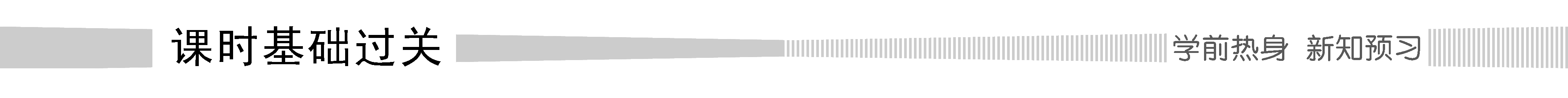 Ⅰ.词汇语境认知——写出语境中加黑单词或短语的意义
1.It was the second air disaster in the region in less than two months.____________
2.I took the tube then the train and came straight here.____________
3.There’s easily enough room for two adults and three children，plus a dog.____________
4.The hurricane is moving to the west at about 18 miles per hour.____________
5.After a week’s heavy rain，their house was buried by a landslide.____________
6.We must pick up rubbish and keep our city clean.____________
7.You’re brave and courageous.You can make it.____________
8.They noticed a crowd of people shouting and cheering.____________
灾难，灾祸
地铁
和，加上
飓风
山崩，滑坡
捡起
成功
一群
Ⅱ.单词语境记忆——根据英语提示写出单词的适当形式
1.The volcano  ____________ (eruption) in 1980，devastating a large area of Washington state.
2.I got in touch with him  ____________ (immediate) after I received the letter.
3.It  ____________ (occur) to me that I had left the door unlocked.
4.People are  ____________ (scare) to use the buses late at night.
5.Everyone in the street was  ____________ (shock) when they heard the news.
6.I ____________ (definite) remember sending the letter.
7.I wasn’t totally prepared for the  ____________ (announce) on the next day.
erupted
immediately
occurred
scared
shocked
definitely
announcement
Ⅲ.短语语境填空——根据汉语提示写出适当的短语
1.________________ (和……比起来) people living only a few generations ago，we have greater opportunities to have a good time.
2.I waved goodbye and  ________________ (下去) the stone harbour steps.
3.I tried to  ________________ (考虑) all the problems that were ahead of me tomorrow.
4.The sun  ________________ (反射) the snow-covered mountains，and created beautiful scenery.
5.He’s not to blame.________________ (毕竟)，it was the first time he’d done it.
6.I need some money.I’m going to ________________ (浏览) the newspaper for a holiday job.
Compared with/to
went down
think about
reflected off
After all
look through
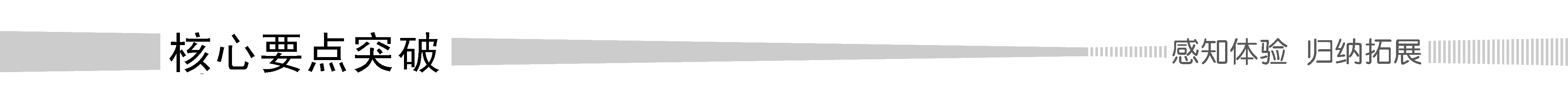 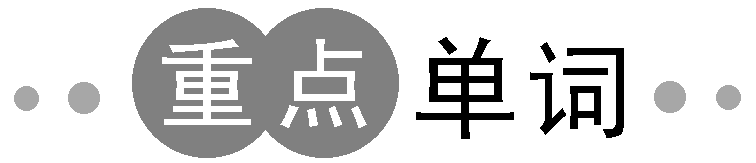 1.erupt v.(火山等)爆发，喷发
·Sure enough，going down the stairs and onto the platform is like jumping into a volcano that’s erupting.(教材P62)
果然，下楼梯上月台就像跳进一座正在喷发的火山。
·Is a volcanic eruption taking place now？火山喷发现在还在发生吗？
►单句语法填空
①The volcano  ____________ (erupt) and killed all the dinosaur.
②Tsunamis are huge waves of water that are usually caused by earthquakes or volcanic  ____________ (erupt).
单词一族
eruption n.　　　爆发；喷发
erupted
eruptions
2.immediately adv.即刻；马上 conj.一……就……
·I’ll join a beginner’s swimming class immediately.(教材P63)
我马上就要参加一个游泳初学者班。
·He came around to see me immediately he checked in the hotel.
他刚一入住宾馆就来看我。
·She demanded that we give her an immediate answer.
她要求我们立即给她回复。
·As soon as I get to Beijing，I’ll write to you.我一到北京就给你写信。
·No sooner had he arrived than he was asked to leave again.
他刚到就再次被支走了。
►一句多译
他一到达电影院，电影就开始了。
→_______________________________________________________________________，
the film had begun.
→_________________________________ at the cinema when the film began.
→_________________________________ at the cinema than the film began.
→_________________________________ at the cinema，the film began.
As soon as/Immediately/Directly/The moment/minute/second he arrived at the cinema
Hardly had he arrived
No sooner had he arrived
On (his) arriving/arrival
单词一族
immediate adj.　立即的，马上的
名师提醒
①表示“一……就……”的词或短语有：
the moment/the minute/the second/the instant；immediately/directly/instantly；as soon as/hardly...when/no sooner...than...；on＋n./doing等。
②在hardly...when/no sooner...than...句型中，主句用过去完成时，when和than引导的从句用一般过去时。当hardly，no sooner置于句首时，主句要用部分倒装，即将助动词、系动词、情态动词提到主语之前。
3.occur v.发生
·Experts say this bad weather has occurred due to climate change.(教材P63)
专家说这种坏天气是由于气候变化造成的。
·It occurred to me to visit my parents.我突然想去探望我的父母。
·It never occurred to me that you could succeed in persuading him to change his mind.
我决没想到你能成功地说服他改变主意。
►单句语法填空/一句多译
①Flu often  ____________ (occur) in winter and spring.
②It never occurred to her  ____________ (ask) for anyone when she was in trouble.
③他想起他把钥匙落在办公室里了。
→______________________________ that he had left his keys in the office.(occur)
→______________________________ that he had left his keys in the office.(hit)
→______________________________ that he had left his keys in the office.(strike)
occurs
to ask
It occurred to him
It hit him
It struck him
用法总结
sth occur(s) to sb　某事浮现在某人的脑海中
It occurs to sb that.../to do sth...某人突然想起……
名师提醒
occur不用于被动语态和进行时态。
名师提醒
表示“某人想到……”还可以用下列句式： 
①It strikes/hit(s) sb that...
②Sth strike(s) sb
③Sth come(s) to sb
④Sb hit(s) on/upon sth
4.announcement n.通告；公告
·“The next station is Bank！” comes the announcement.(教材P63)
“下一站是银行！”喇叭宣布。
·Two things happened after Dolly’s birth was announced to the world.
多莉绵羊的诞生向世界宣布之后，发生了两件事。
·The results of the election will be declared tomorrow.
选举结果将在明天公布。
·New traffic rules will be published next month.
下个月将颁布新的交通法规。
►选词填空(declare/announce/publish)
①Only in 1687 did he at last  ____________ his new theory.
②Soon Germany  ____________ war on France.
③The bell  ____________ the end of the class.
publish
declared
announced
单词一族
announce v.　　宣布；宣告
易混辨析
declare，announce，publish
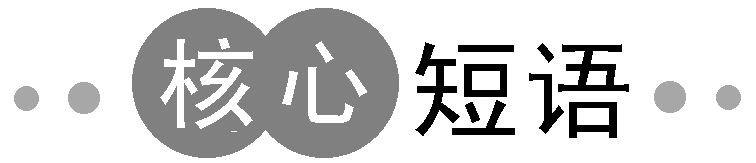 1.pick up拿起，拾起；接人，取物；学会；接收到(信号或声音)；好转
·Picking up a free newspaper at the Tube station，I see the title “Hot! Hot! Hot！”.(教材P62)在地铁站捡到一份免费报纸，我看到标题是“热！热！热！”
·It didn’t take me long to pick up the elementary knowledge of the language.
我没有费多少时间就学会了这一语言的初步知识。
·Could you do me a favour and pick up my brother from school today?
今天你能帮我个忙去学校接我弟弟吗？
·If you go to England you’ll soon pick up English.
你如果到英国去，很快就能学会英语的。
·We can pick up Italian television.
我们能收看到意大利电视台的节目。
►用pick的相关短语填空
①You should not pick  ____________ any of the flowers.
②He has such a distinctive appearance that I could pick him  ____________ anywhere.
③I don’t understand why he is always picking  ____________ me.
④I see him sit in the chair and pick  ____________ the newspaper again.
off
out
on
up
短语记牢
pick on指责，刁难
pick out  挑选，认出
pick off  采摘
pick over  筛选，精心挑选
名师提醒
口诀记忆pick up含义
pick up词义虽多变，
口诀巧记挺简单：
拿起捡起开车接，
接收收听视野开；
好转改善又增强，
学到知识也偶然；
商场买到便宜货，
想必心情会很high。
2.compare to和……比起来
·This，however，is nothing compared to the train.(教材P62)
然而，与火车相比，这算不了什么。
·It is interesting to compare their situation with ours.
把他们的状况与我们的相比很有意思。
·This school compares with the best in the country.
这所学校可与全国最好的学校媲美。
·We often compare a teacher to a candle.我们常把老师比喻成蜡烛。
·Compared to/with his brother，he made greater progress.
和他弟弟相比，他取得了更大的进步。
►单句语法填空/补全句子
①____________ (compare) with the size of the whole earth，the biggest ocean does not seem big at all.
②____________ (compare) this time to your last time to China this June，what’s the difference?
③Books can  ________________________ friends.书可以比喻为朋友。
④We carefully  ____________ the first report  ____________ the second.
我们仔细比较了第一份报告和第二份报告。
Compared
Comparing
be compared to
compared
with
用法总结
compare...with...把……和……作比较
compare with  比得上
compare...to...  把……比作……；
把……和……作比较
compared to/with  和……相比
3.after all毕竟；终究
·After all，it’s only 30 degrees outside！(教材P63)毕竟，外面只有30度！
·There were twelve people in all present at the meeting.
共有十二个人出席了会议。
·To make members of a team perform better，the trainer first of all has to know their strengths and weaknesses.
为了让组里成员做得更好，训练者首先要了解他们的优势和劣势。
·I certainly do not remember talking to you at all.
我当然完全不记得和你讲过话。
►补全句子
You shouldn’t have scolded the boy  ____________；he is a child  ____________； ____________，he made only two mistakes  ____________.
你根本不应该责备那个男孩， 他毕竟还是个孩子； 最重要的是， 他总共才出了两处错。
at all
after all
above all
in all
短语记牢
above all　最重要的是； 尤其是
first of all  首先 
not...at all  根本不；一点也不
not at all  不客气
all in all  总而言之
in all  总共，合计
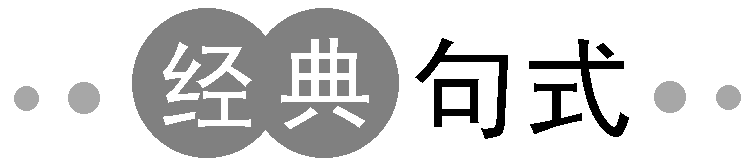 1.One very hot summer，the sun reflected off it and melted cars parked below！(教材P63)
一个非常炎热的夏天，太阳反射过来，融化了停在下面的汽车！
【分析】 parked below为过去分词短语作后置定语，修饰名词cars。
【拓展】 过去分词作定语的用法：
(1)单个过去分词及由过去分词构成的复合形容词作定语时，通常置于被修饰词之前，但修饰代词时，需要置于被修饰词之后。过去分词短语作定语要后置，放在被修饰词之后。
(2)过去分词作定语，相当于一个定语从句，但它比定语从句更简短。
(3)一些不及物动词也有过去分词形式，由于不及物动词不可以直接跟宾语，所以不及物动词的过去分词作定语时只表示动作的完成，而没有被动语态的意义。
·The student dressed (＝who is dressed) in white is my daughter.
穿白色衣服的学生是我的女儿。
·This book，written (＝which is written) in simple English，is suitable for beginners.这本书是用浅显的英语写的，适合初学者。
·There are many fallen leaves on the ground.地上有许多落叶。
·The child standing over there is my brother.
站在那儿的男孩子是我弟弟。
单句语法填空
①The party  ____________ (hold) last night was a success.
②The girl  ____________ (ask) questions was our monitor.
③The meeting  ____________ (attend) by over five thousand people welcomed the great hero.
④There was a terrible noise  ____________ (follow) the sudden burst of light.
held
asking
attended
following
名师提醒
过去分词作定语时，过去分词所表示的动作与被修饰词之间是被动关系，有时表示完成。现在分词作定语时，其所表示的动作与被修饰词之间是主动关系，有时表示被修饰词的特征。
2.Now that it’s hard to avoid a disaster on Earth，perhaps I should start thinking about moving to space...(教材P63)
既然地球上很难避免灾难，也许我应该开始考虑搬到太空去……
【分析】 本句中Now that it’s hard...on Earth为原因状语从句。
【拓展】 原因状语从句：
(1)because语气最强，表示的是直接的理由。可用来回答why 引导的问句，可用于强调句型，它所引导的从句常放在主句后。
(2)as语气较弱，较口语化，表示较明显的原因或已知的事实，它所引导的从句常放在主句前。
(3)since/now that语气较弱，所表示的原因为人们已知的事实。常译为“既然”。since常和now that互换。
(4)for后跟句子时，是并列连词，用来说明、补充解释或表示一种推理，所以for跟从句时不能置于句首。
·I can’t get to sleep because there is much noise outside.
由于外面声音嘈杂我睡不着。
·As he was in a hurry，he left this bag home.由于他太匆忙才把包丢在了家里。
·Since/Now that the rain has stopped，let’s go home at once.
既然雨已停了，我们马上回家吧。
·The day breaks，for the birds are singing.天亮了，因为鸟儿都在叫了。
补全句子
①I was late for school __________________________(因为我错过了第一辆公共汽车).
②__________________________________(既然你恢复了健康)，you can travel.
③It must have rained last night，______________________(因为地面是湿的).
④______________________(因为他没准备好)，we left without him.
because I missed the first bus
Since/Now that you are well again
for the ground is wet
As he wasn’t ready